3D Octopus
EPS 109 Final Project

Jessica Kendall-Bar
RIGHT MOST ARM
Making the Octopus
Eight arms modeled by lines
These lines form a “skeleton”










To make the arms thicker, 
Gaussian spheres were placed at 
each coordinate of the line. 

Radii of Gaussian spheres depend 
on their distance along the line.

Graphics code to plot these Gaussian spheres by Gautam Vallabha
TOP RIGHT ARM
BOTTOM RIGHT ARM
TOP MIDDLE ARM
BOTTOM MIDDLE ARM
TOP LEFT ARM
BOTTOM LEFT ARM
LEFT MOST ARM
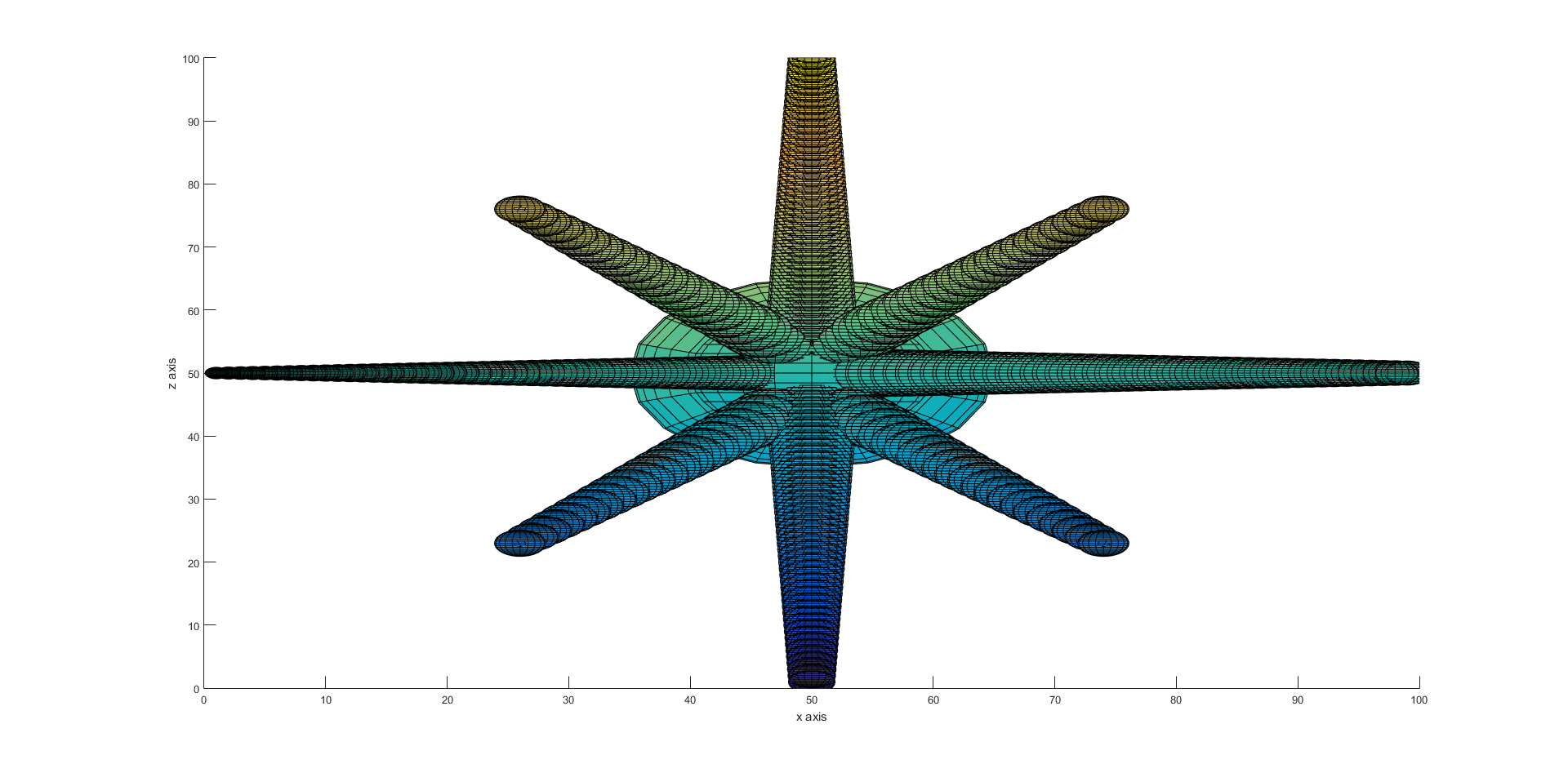 x axis
0 			           50 				100
TOP MIDDLE ARM
50








0
z axis
TOP RIGHT ARM
TOP LEFT ARM
SIDE VIEW
RIGHT MOST ARM
LEFT MOST ARM
BOTTOM LEFT ARM
BOTTOM RIGHT ARM
BOTTOM MIDDLE ARM
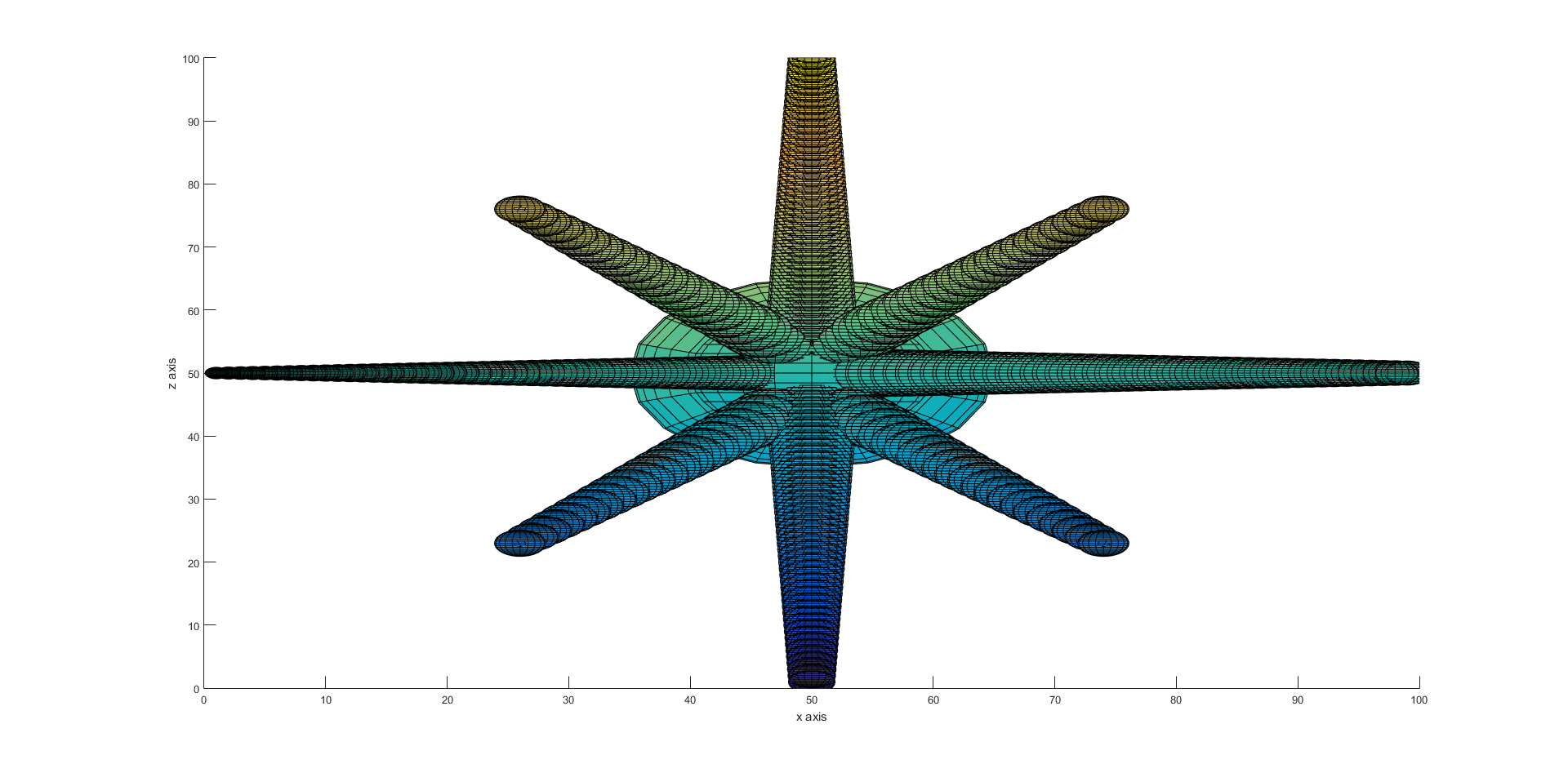 x axis
Left and Right Arms
TOP-DOWN VIEW (xy plane)
z(k) = constant at N/2 or 50
100
RIGHT ARM 
i = N-j
LEFT ARM 
      i = j
50
y(j)
100
50
0
x(i)
z axis
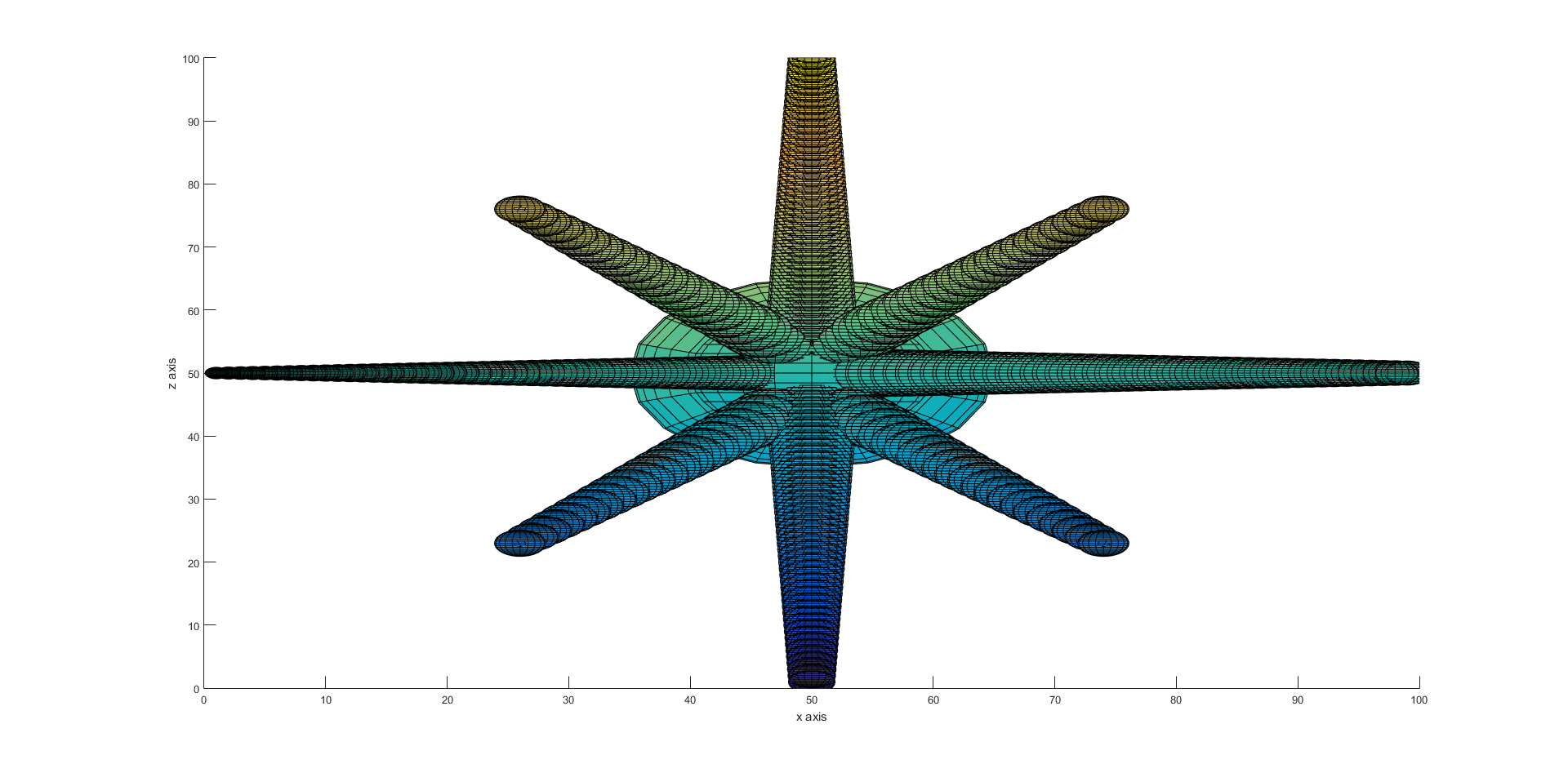 x axis
SIDE VIEW (yz plane)
x(i) = constant at N/2 or 50
100
TOP ARM 
      k = j
Top and Bottom Arms
z(k)
50
BOTTOM 
ARM 
k = N-j
0
50
y(j)
100
z axis
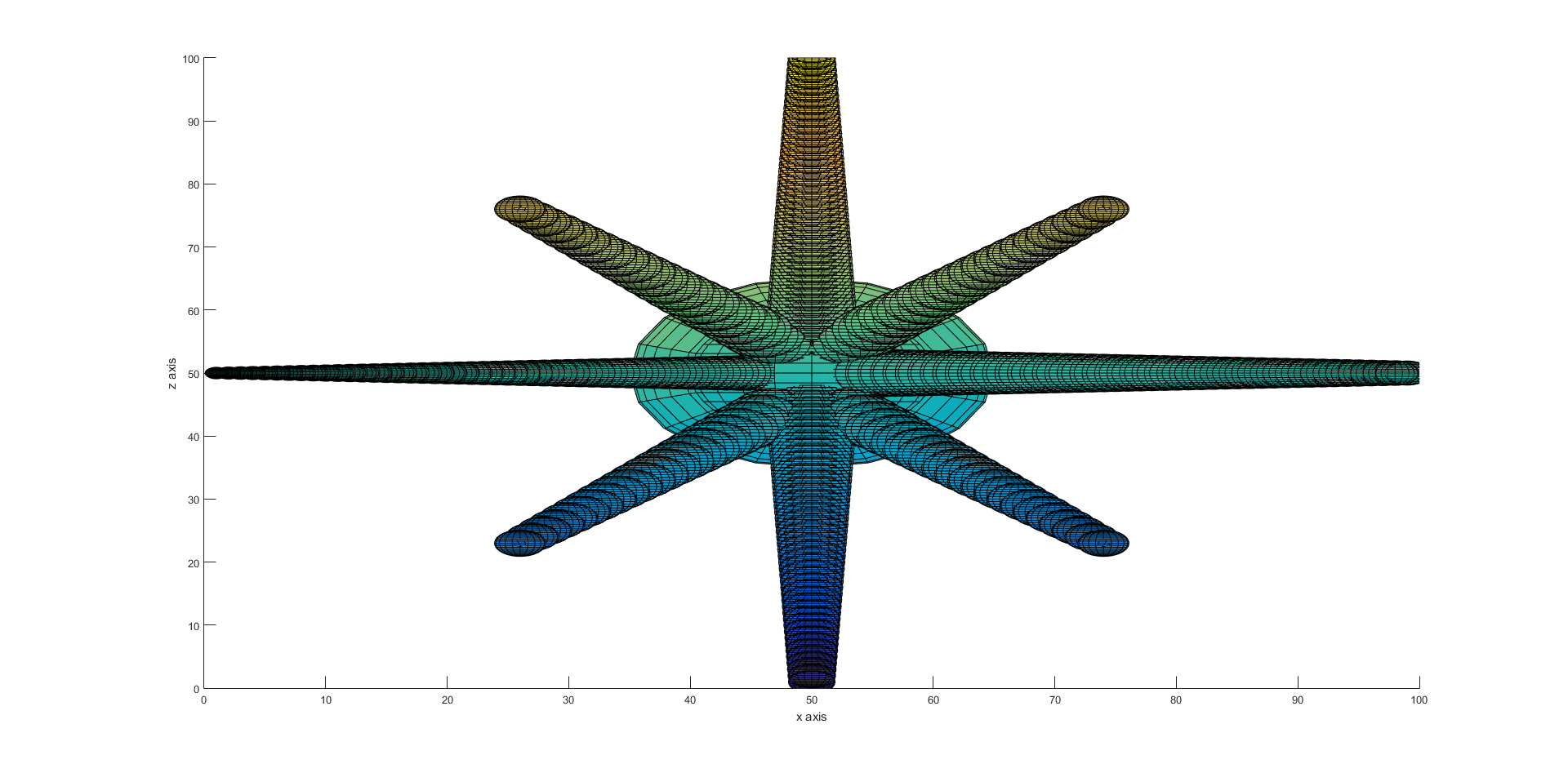 x axis
Bottom and Top: 
Left & Right Arms
z axis
Top right and left z values:
z = 75 – y/2
k = 3*N/4 – j/2
Bottom and Top: 
Left & Right Arms
SIDE VIEW (yz plane)
z(k)
TOP-DOWN VIEW (xy plane)
z(k) = constant at N/2 or 50
100
y(j)
LEFT ARM 
i == N/4+j/2
RIGHT ARM 
  i == 3*N/4-j/2
y(j)
Bottom right and left z values:
k = N/4 + j/2 
z = 25 + y/2
100
50
0
75
25
x(i)
improved
result
the result
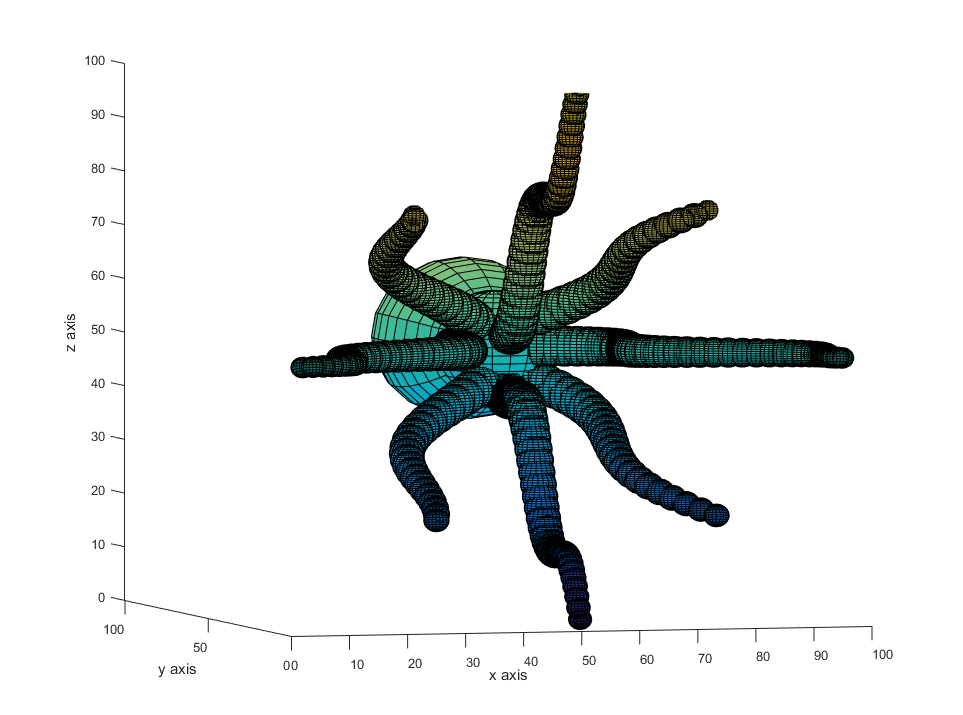 Not very realistic..
Next step: I used sine waves to make the octopus look more natural.
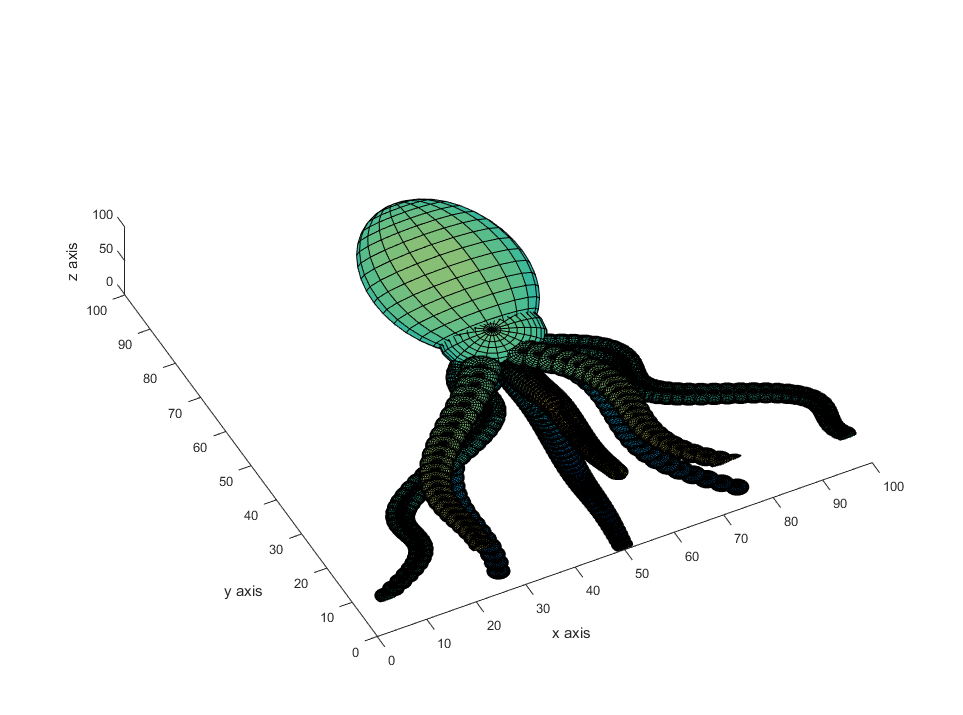 Provides initial 
conditions for 
motion of 
octopus
Method: add one or more sinusoidal disturbance to 
each of the coordinates of the arms generated above.

Disturbance (di) = A * sin (i/N/2π*f)
Where A = Amplitude and f = frequency

New coordinates = (x + di, y+di, z+di)
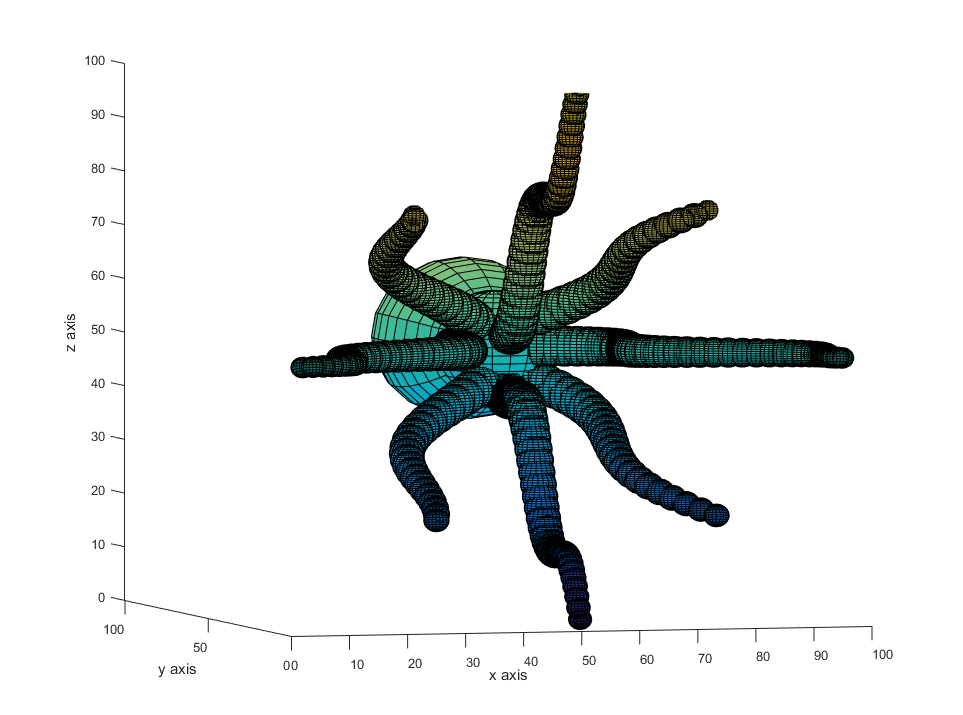 Altering initial positions
Movement was determined manually

The “spline” function allows interpolation across space and time.
A) across SPACE: at various positions along octopus arm
Intermediate positions are found
using the spline function
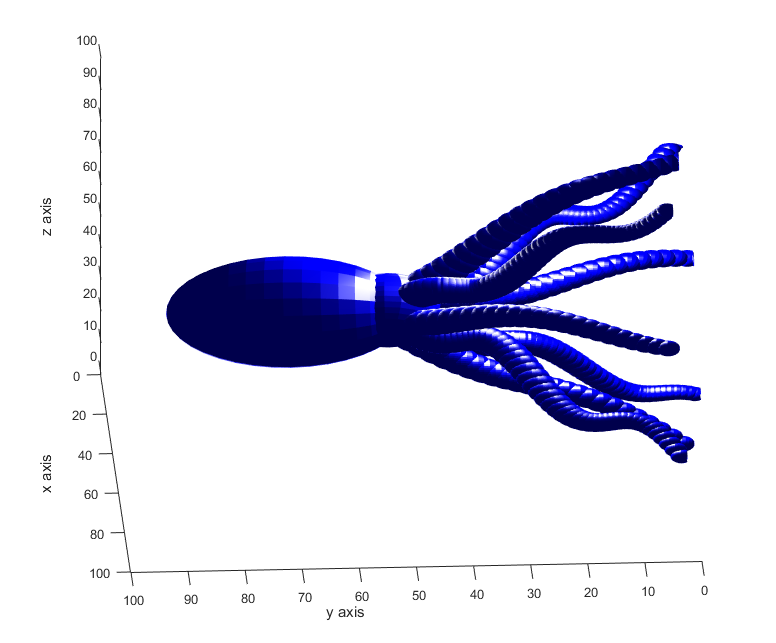 Ten positions (x,y,z) 
  along each arm at each time step
Altering initial positions
B) across TIME: interpolation for times between given time steps
Connects all positions (x,y,z) 
to the next time step and 
interpolates across these values

Allows determination of positions
for intermediate times

Example plot:
initial positions
final position
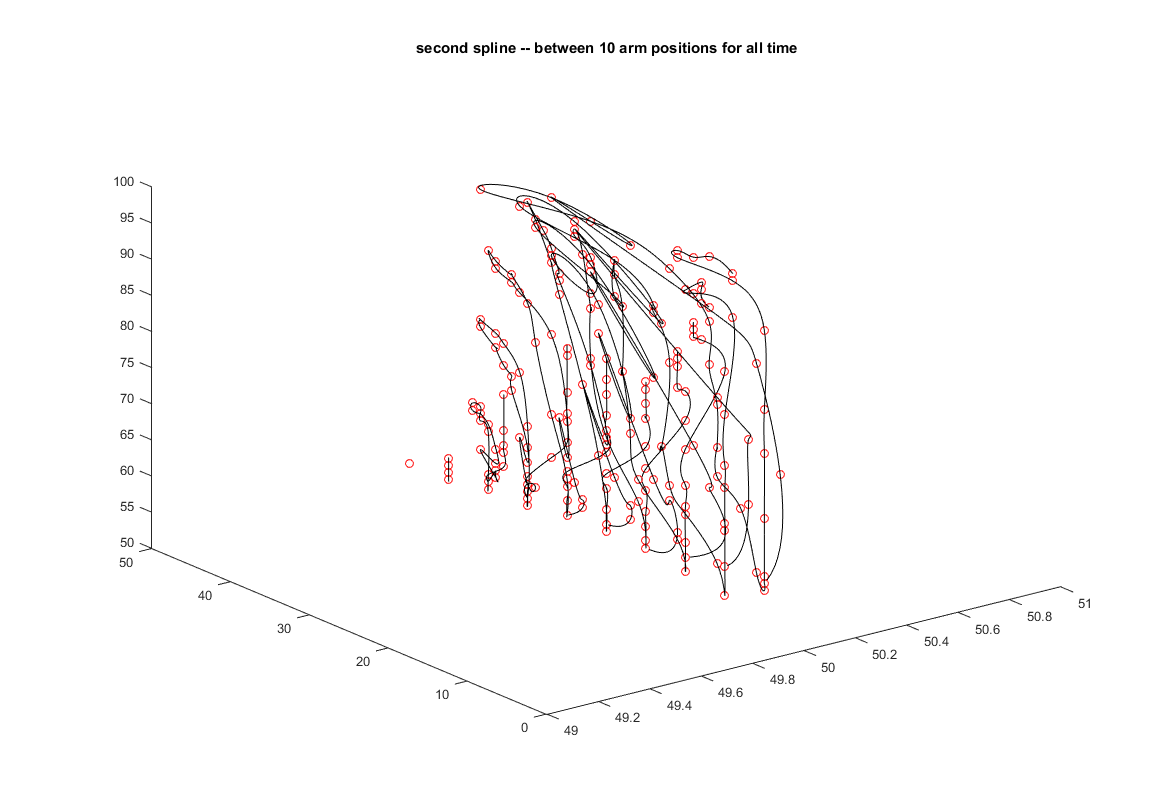 Combining Interpolations
across time and space
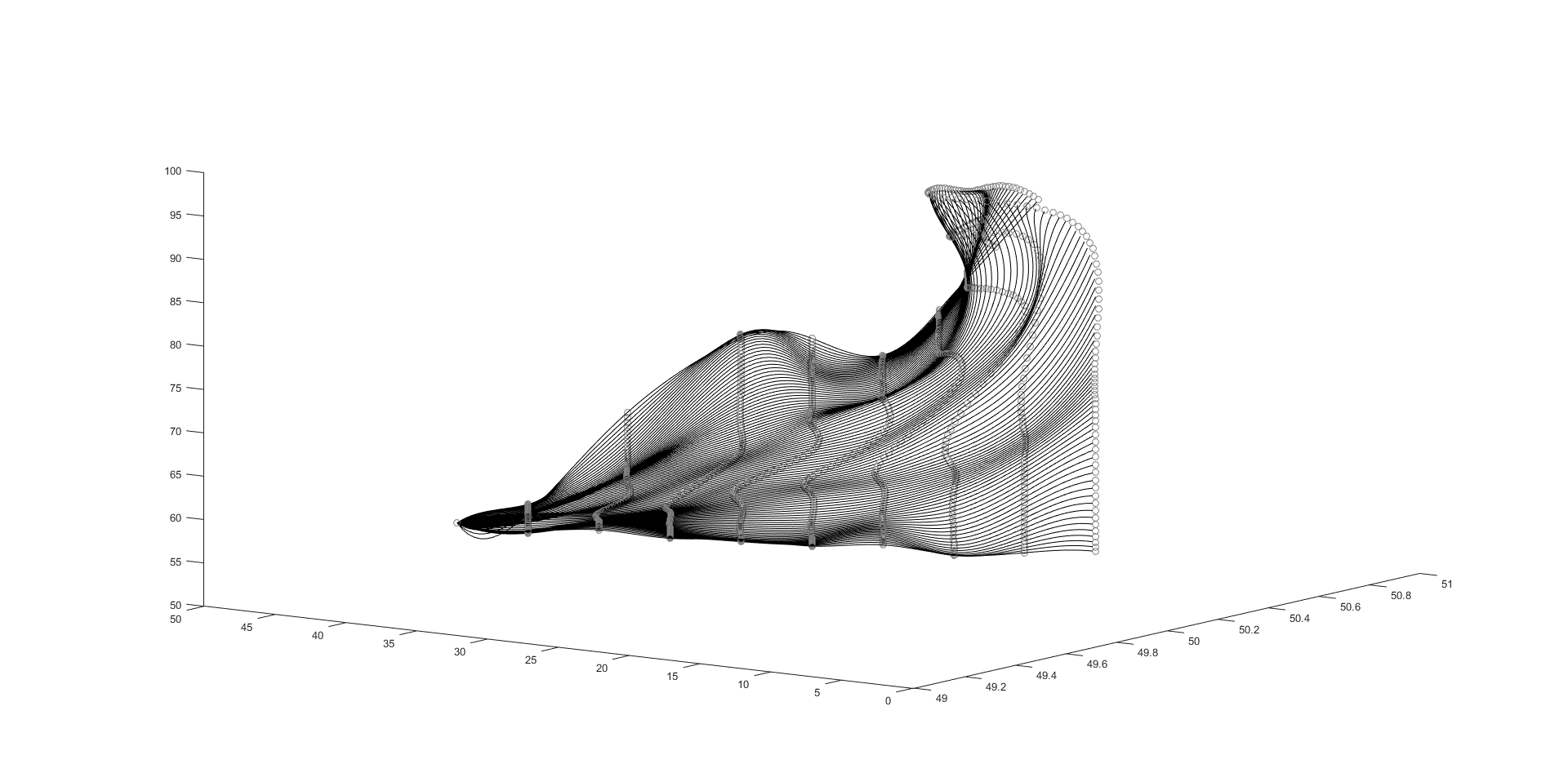 Shows movement of whole arm through 
all time steps and intermediate times.







This generated arrays 
for x y and z with 
the positions 
I plotted for 
my .GIF file.
Interpolation 
across space
Interpolation 
across time
Combining interpolations: across time and space
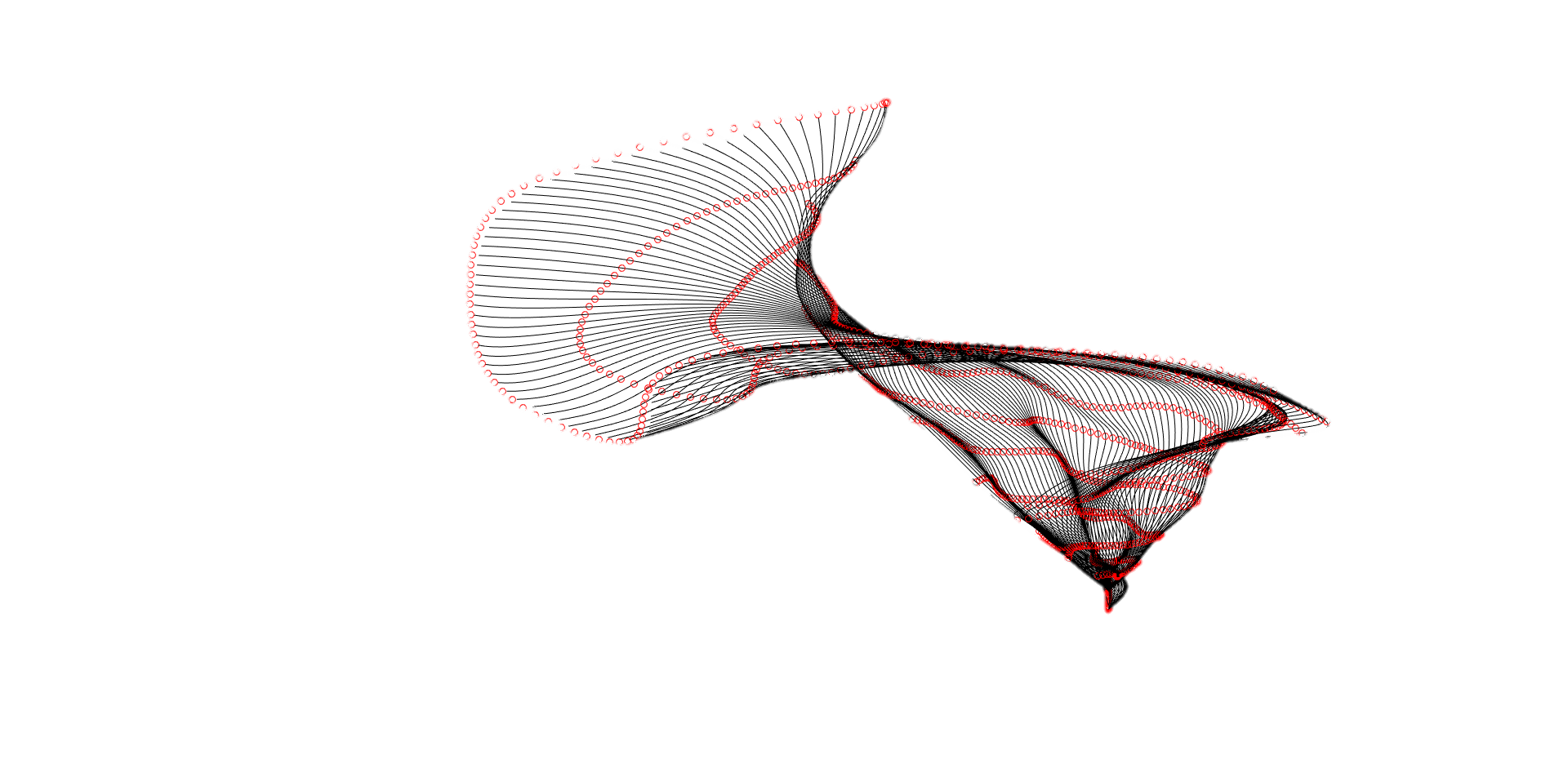 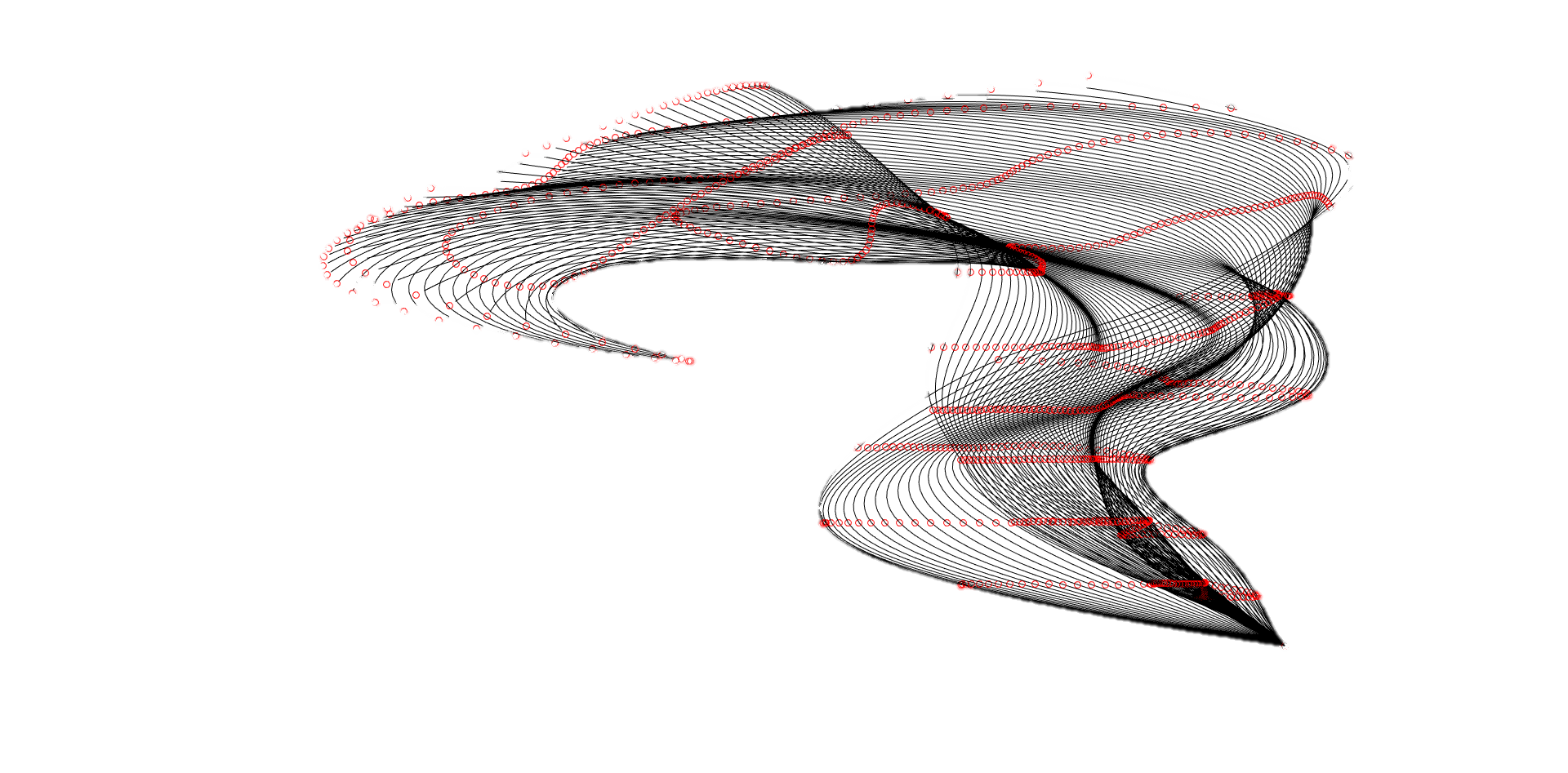 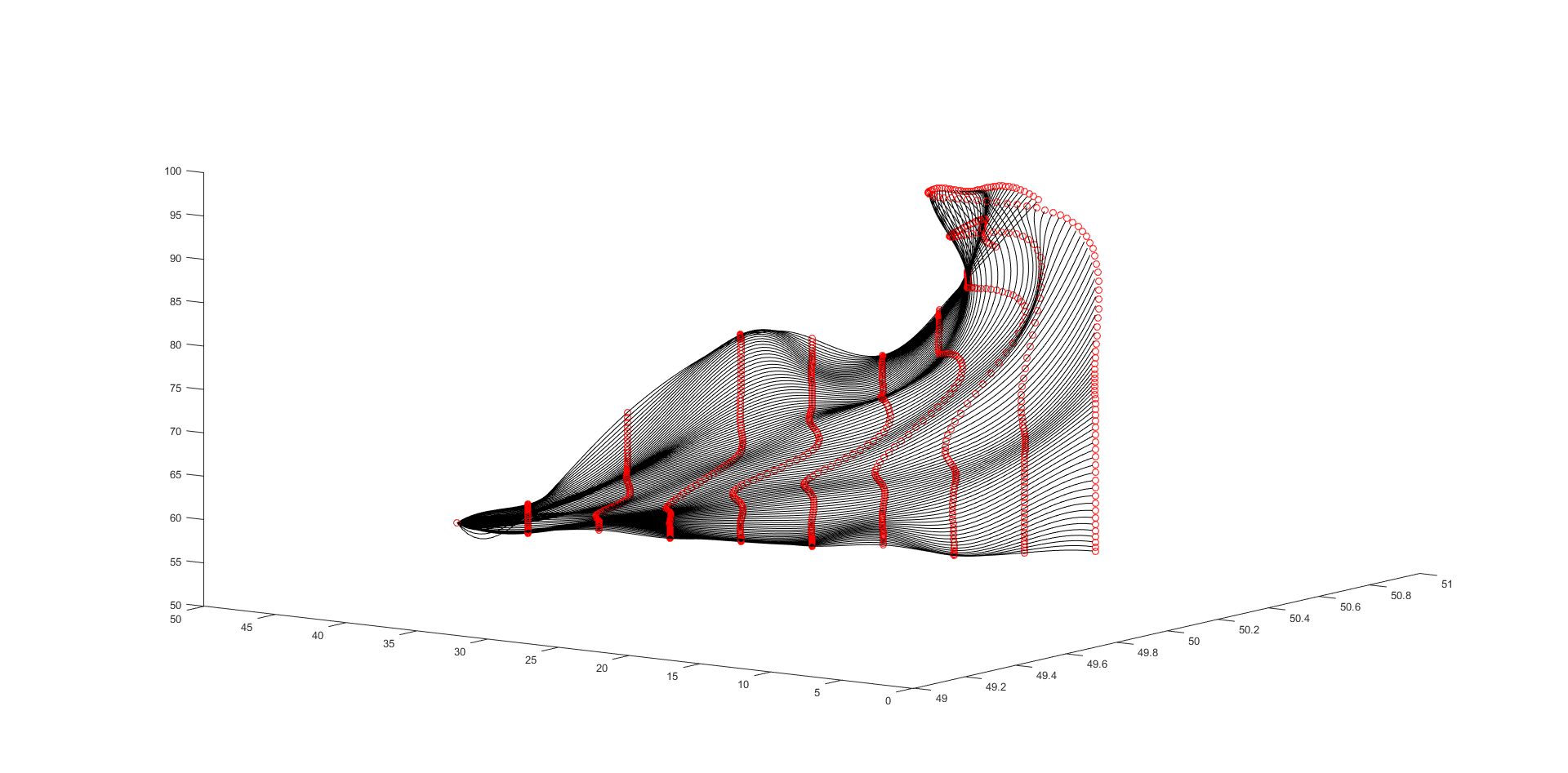 TOP MIDDLE ARM
TOP LEFT ARM
TOP RIGHT ARM
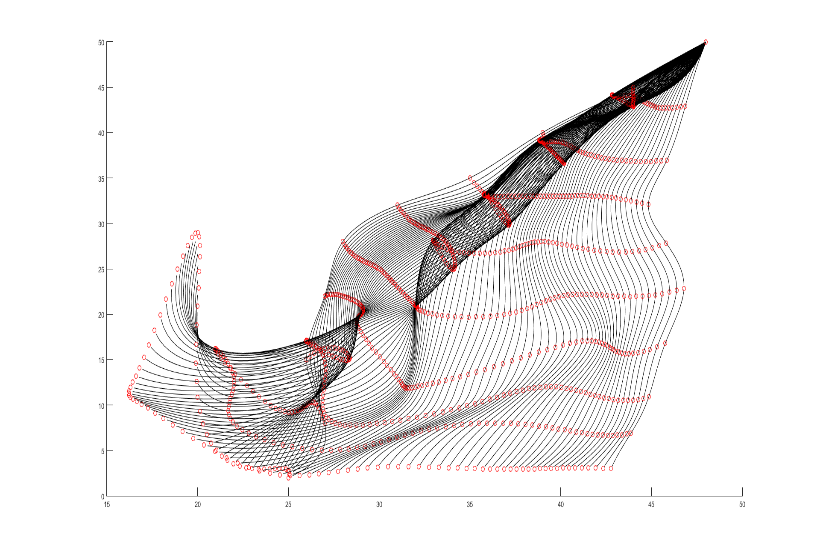 BOTTOM 
LEFT ARM
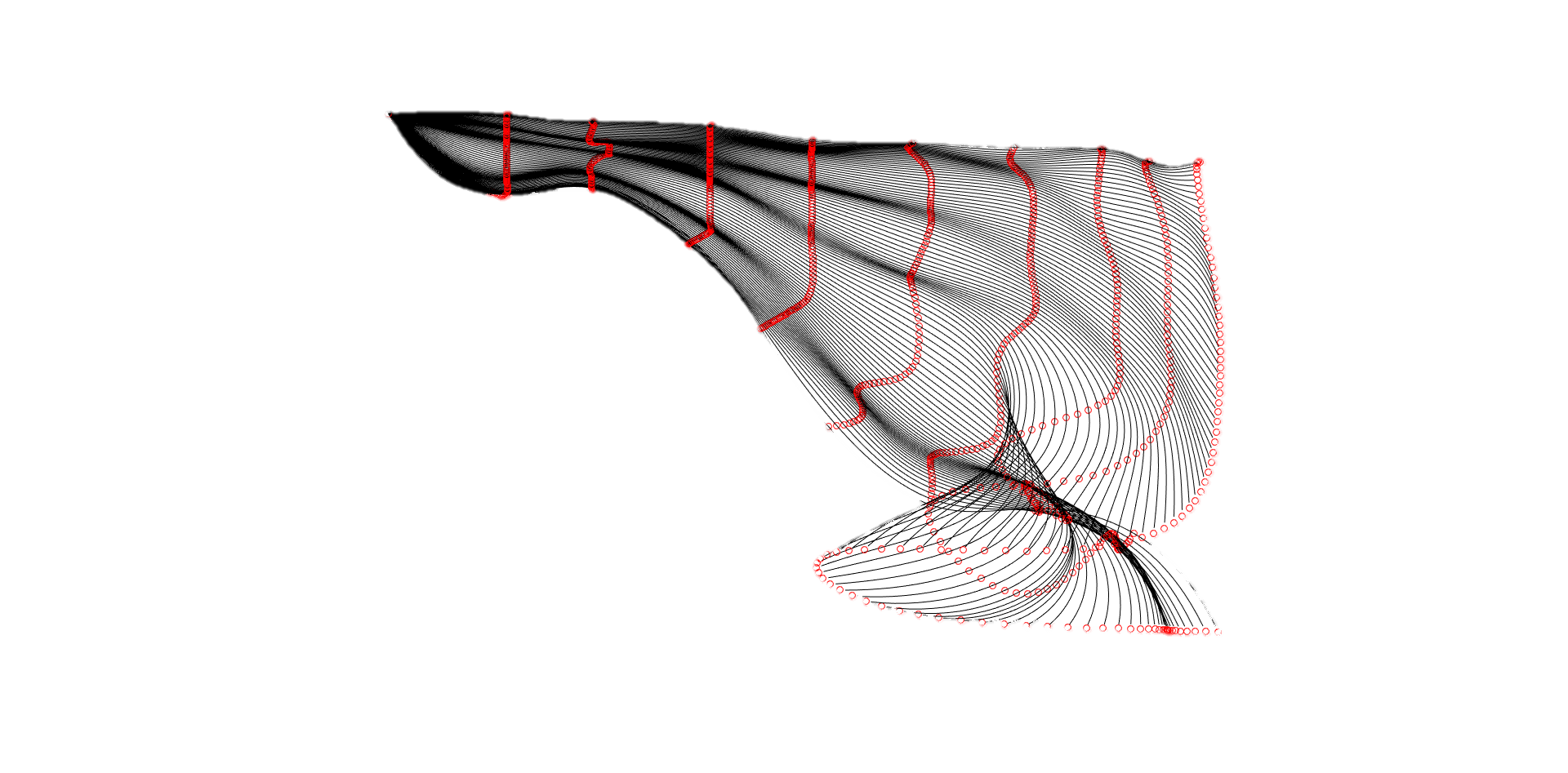 Interpolating along the length of each arm and across all intermediate 
time values.
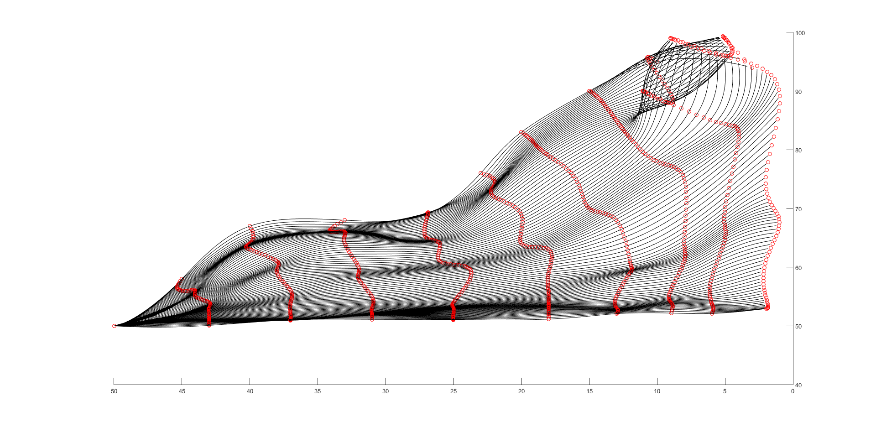 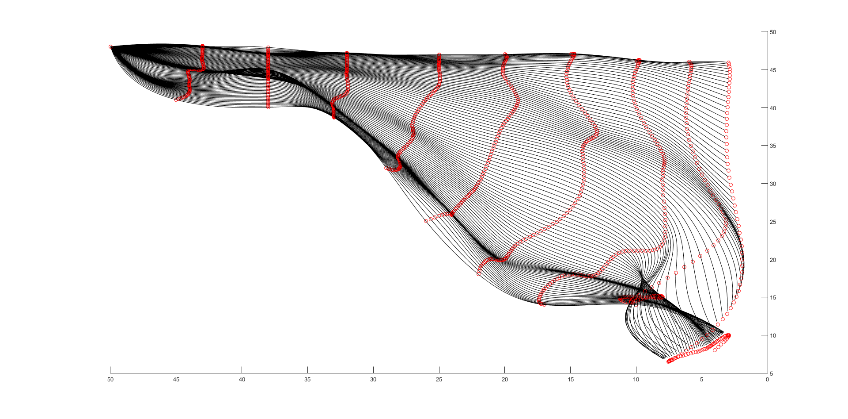 RIGHT
ARM
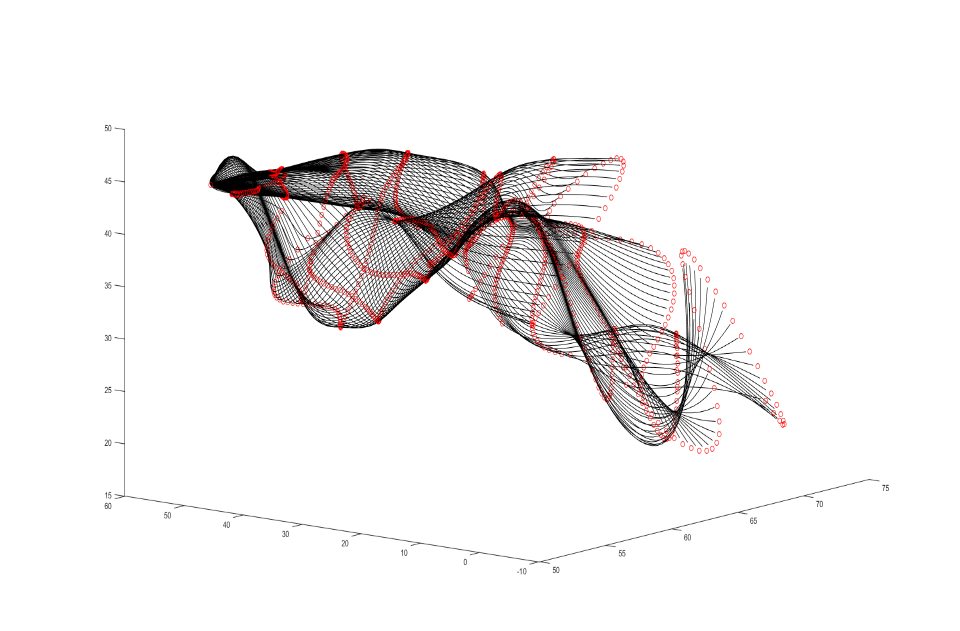 LEFT ARM
BOTTOM 
MIDDLE ARM
BOTTOM RIGHT ARM
To run the code…
First, run 8 codes to import manual data 
Gives 8 3D arrays (31x10x3): 
Run:    get_armdescription_positions.m for each arm 
(get_topmiddlarm…, get_bottomiddlarm…, etc.)

Next, run 8 interpolation codes to obtain arrays for 332 time steps:
Run:    run_armdescription.m for each arm 
(run_topmiddlarm, run_bottomiddlarm, etc.)

Save arrays:
Run:    save_arm_data.m

Use arrays to plot octopus as a function of time:
Run:    RUN_OCTOPUS.m
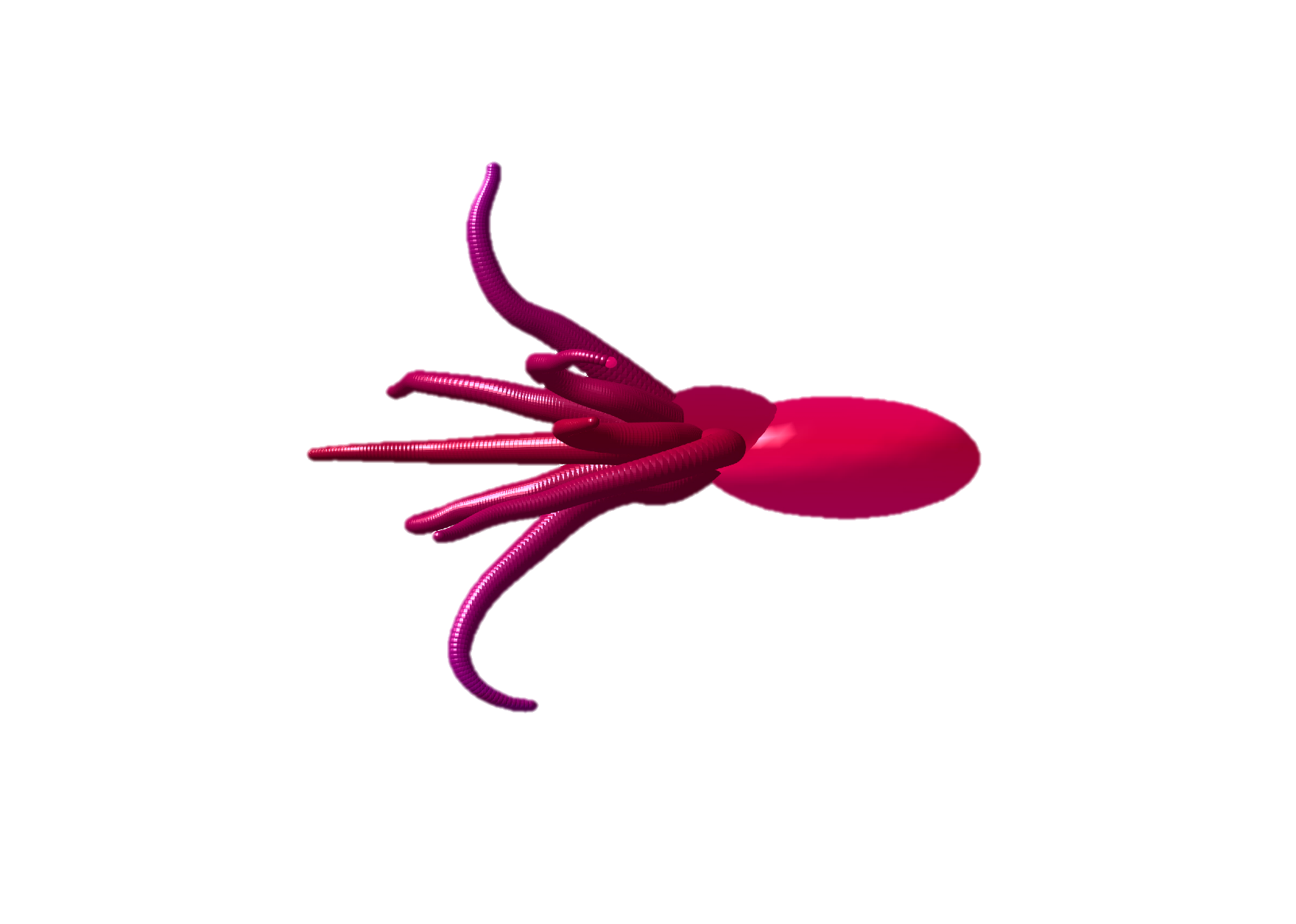 Questions